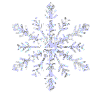 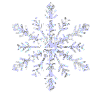 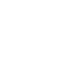 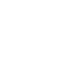 Зимние явления в неживой природе
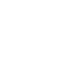 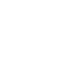 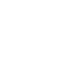 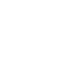 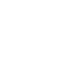 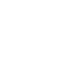 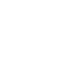 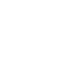 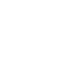 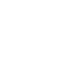 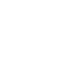 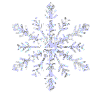 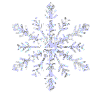 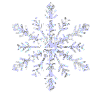 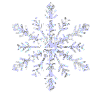 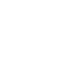 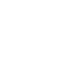 Оттепель
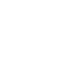 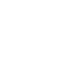 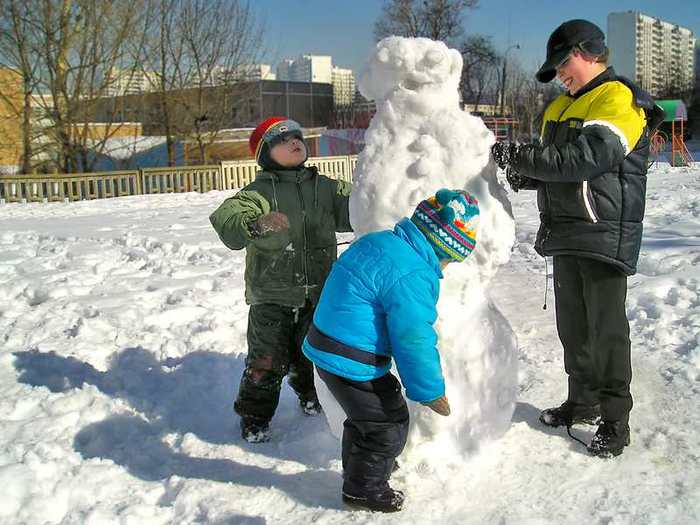 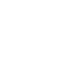 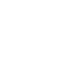 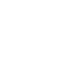 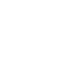 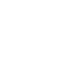 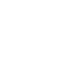 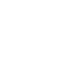 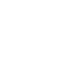 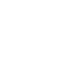 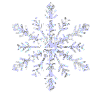 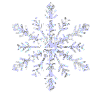 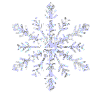 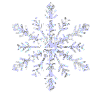 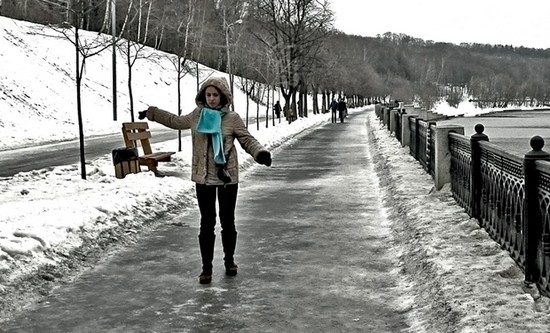 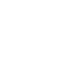 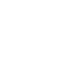 Гололедица
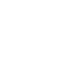 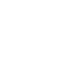 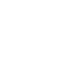 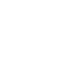 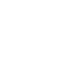 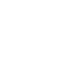 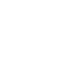 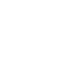 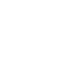 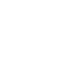 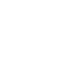 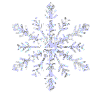 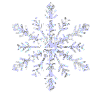 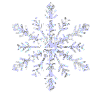 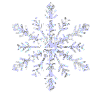 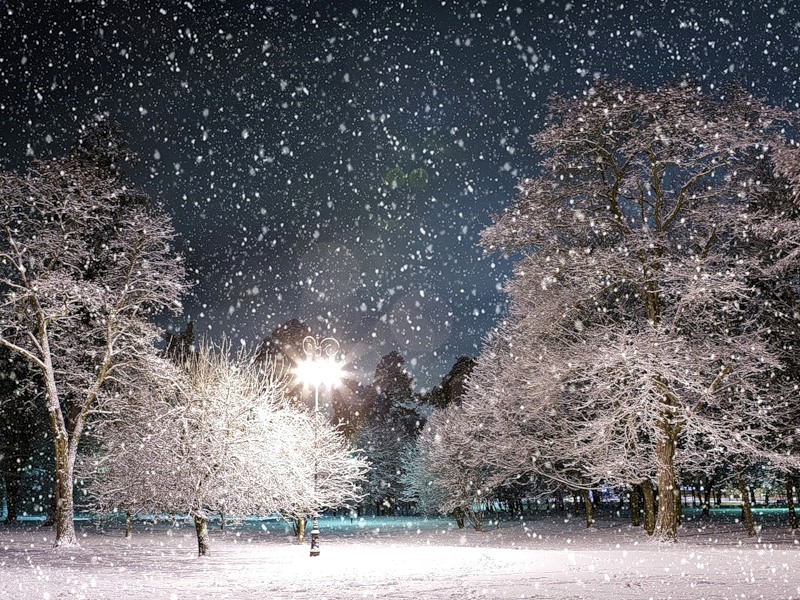 Снегопад
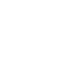 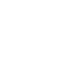 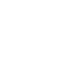 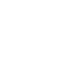 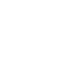 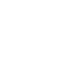 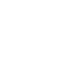 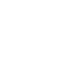 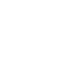 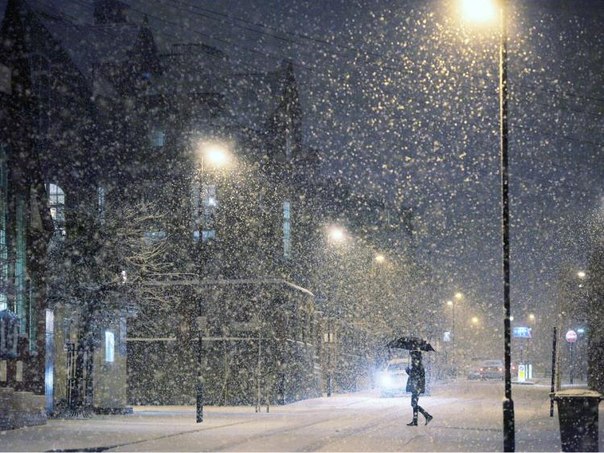 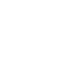 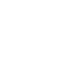 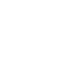 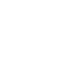 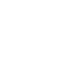 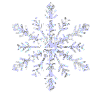 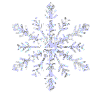 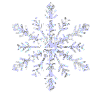 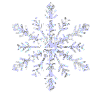 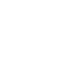 Метель
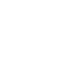 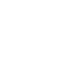 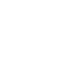 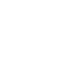 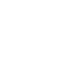 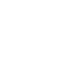 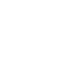 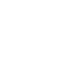 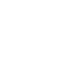 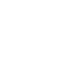 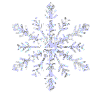 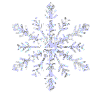 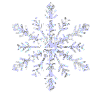 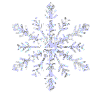 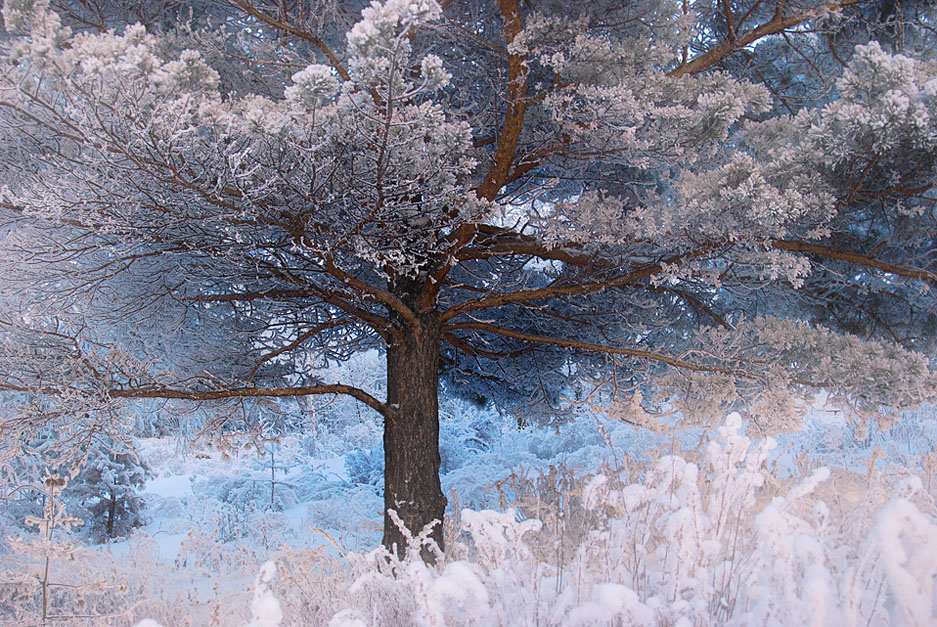 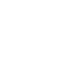 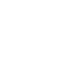 Изморозь
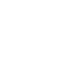 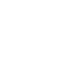 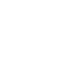 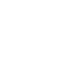 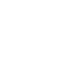 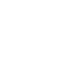 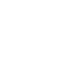 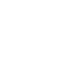 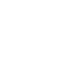 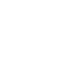 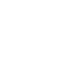 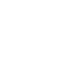 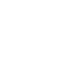 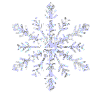 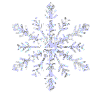